«Сутність хореографічного та ритмічного мистецтва та його значення у суспільному житті»
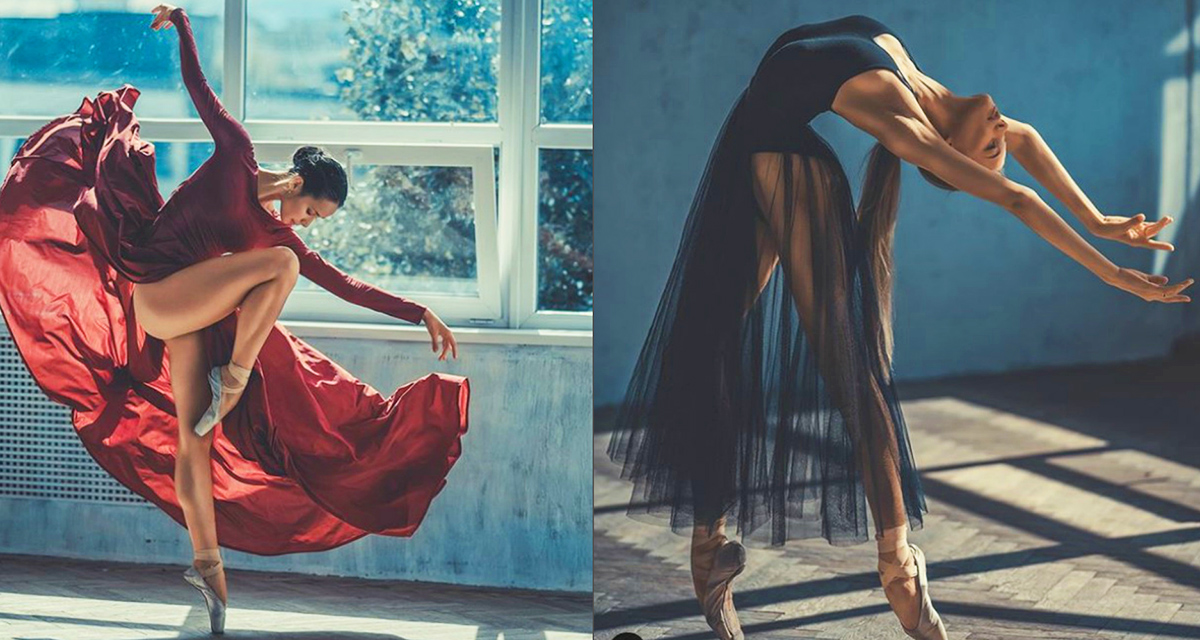 Хореографічне мистецтво – це синкретичне мистецтво. В ньому злились в єдиному потоці танець і пантоміма, музика і поезія, скульптурні пози і пластика рухів та драматургія літературного твору.
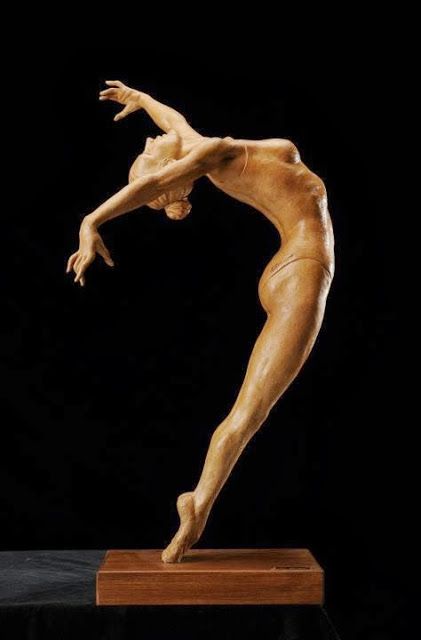 Мистецтво створення сценічного танцю ґрунтується на маніпуляції абстрактних елементів, рухів людського тіла: простору, форми, часу,  енергії в рамках емоціонального контексту з метою вираження унікальної творчої особистості.
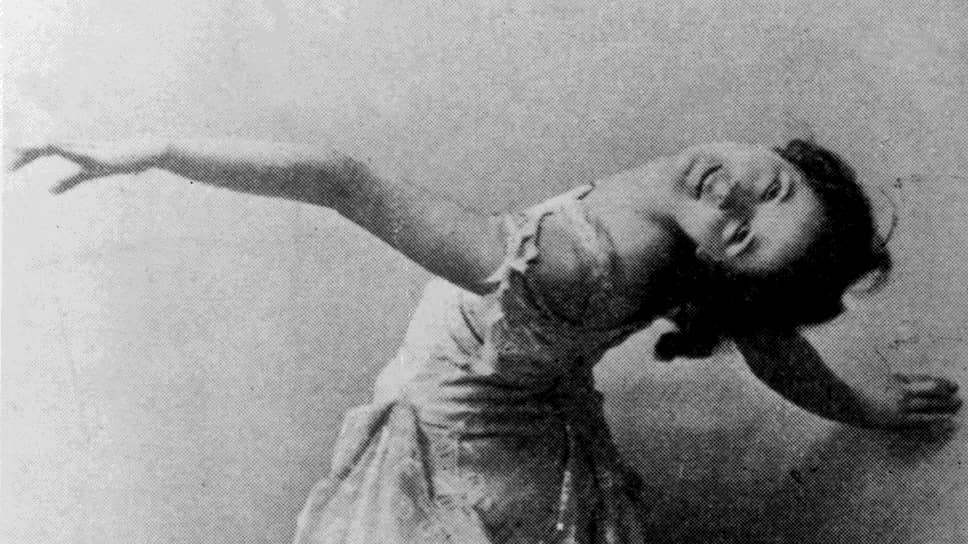 Як би людина могла пояснити все що з нею відбувається словами – тоді б не було сенсу це відтворювати у рухах. Айседора Дункан.
Художній образ, що лежить в основі танцю, розкриває, з одного боку, об'єктивну картину дійсності, а з іншого – суб'єктивне, індивідуальне бачення її виконавцем, тобто, створюється в процесі художнього узагальнення через індивідуально неповторну, емоційно насичену форму.
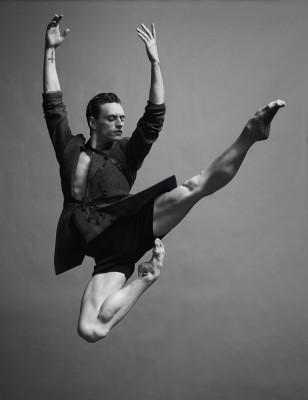 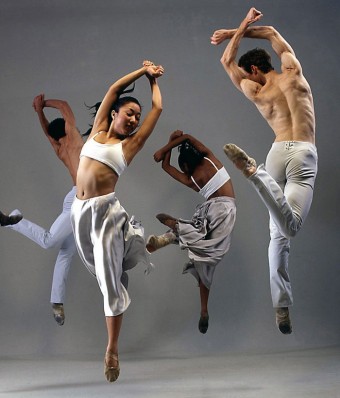 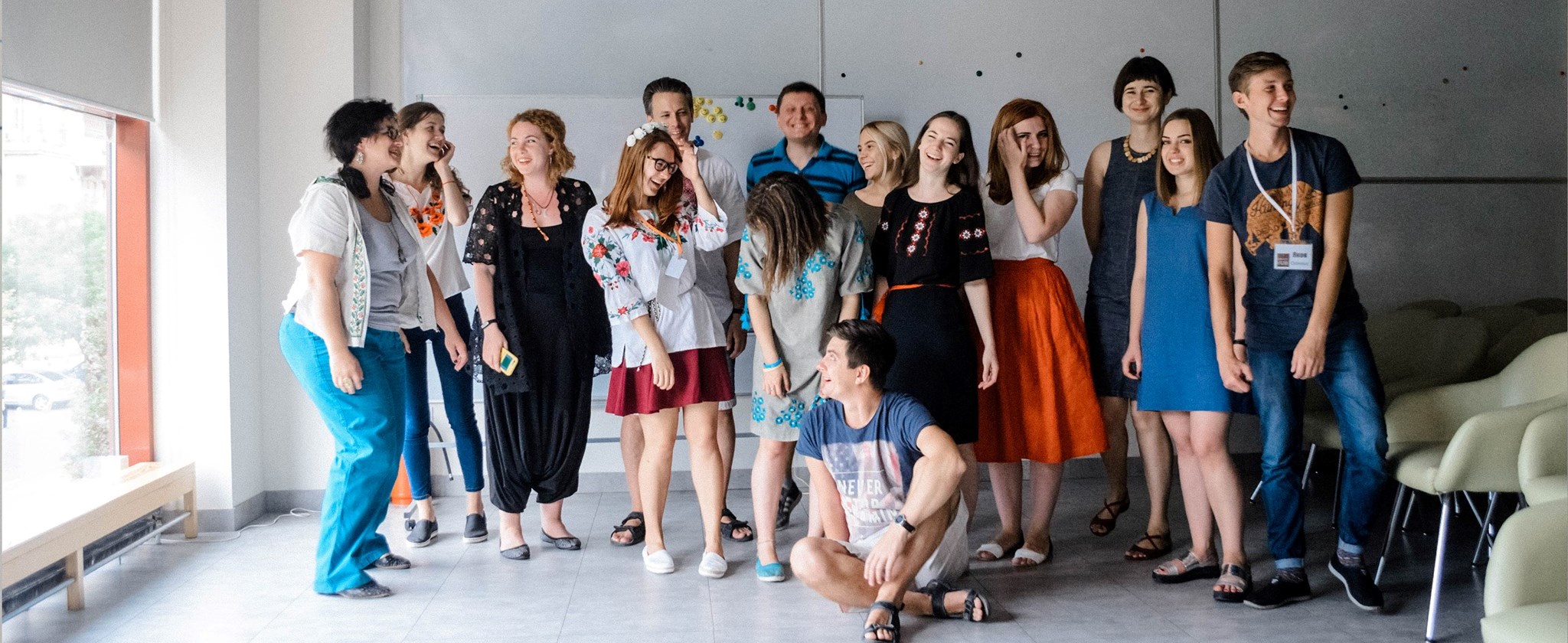 Хореографічне та ритмічне  мистецтва допомагають транслювати власні почуття сучасного суспільства, яке переважно зачинилося у власних гаджетах. На шляху до подолання комунікативного бар'єру, вони є найкращім засобом.
У танці та ритмічній пластиці прояв душі, психіки людини породжує умовний тілесний знак – символ, жест. Саме вони стають у культурному середовищі засобами передачі інформації. Культура і традиції створили національну мову спілкування.
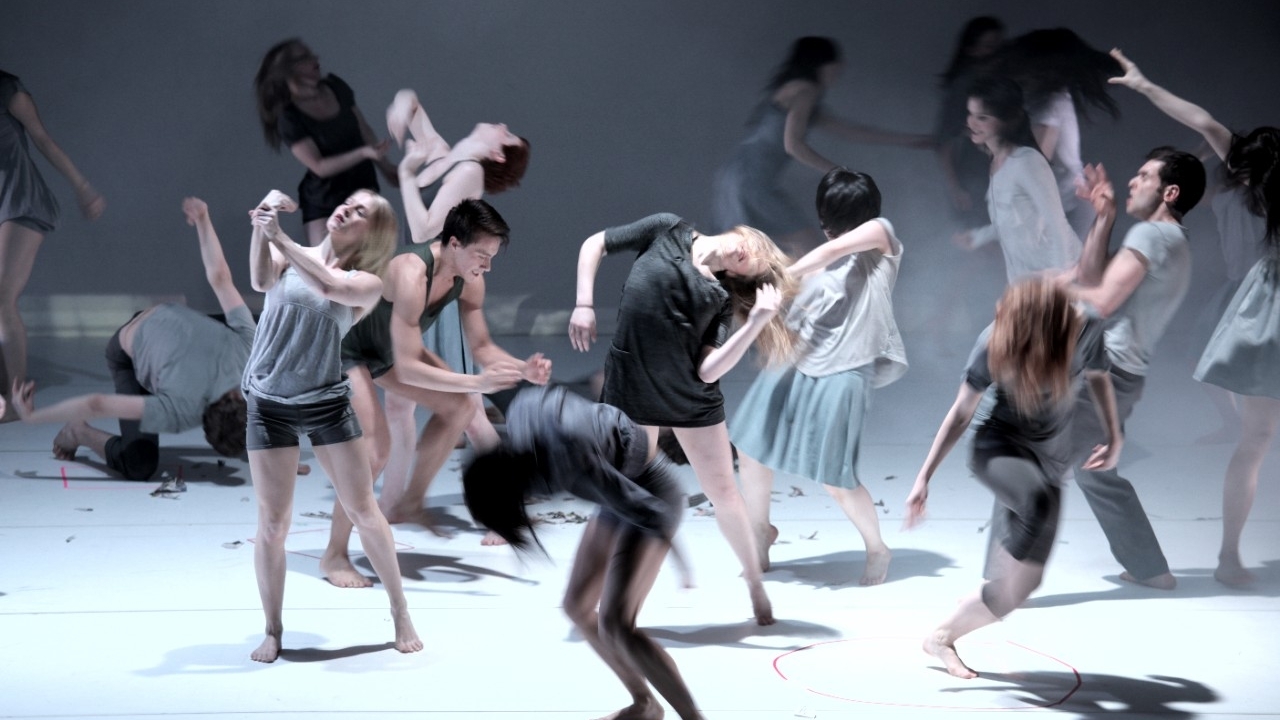